4.10
Antiderivatives
Copyright © 2010 Pearson Education, Inc.  Publishing as Pearson Addison-Wesley
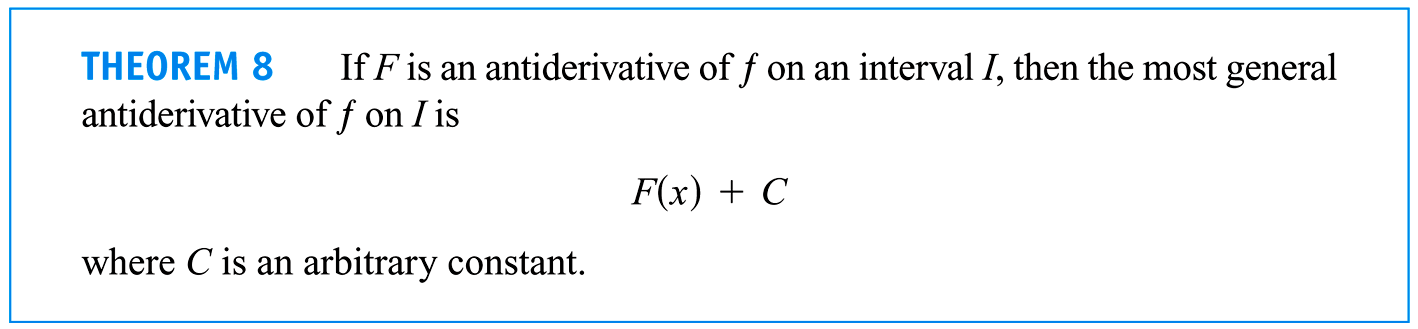 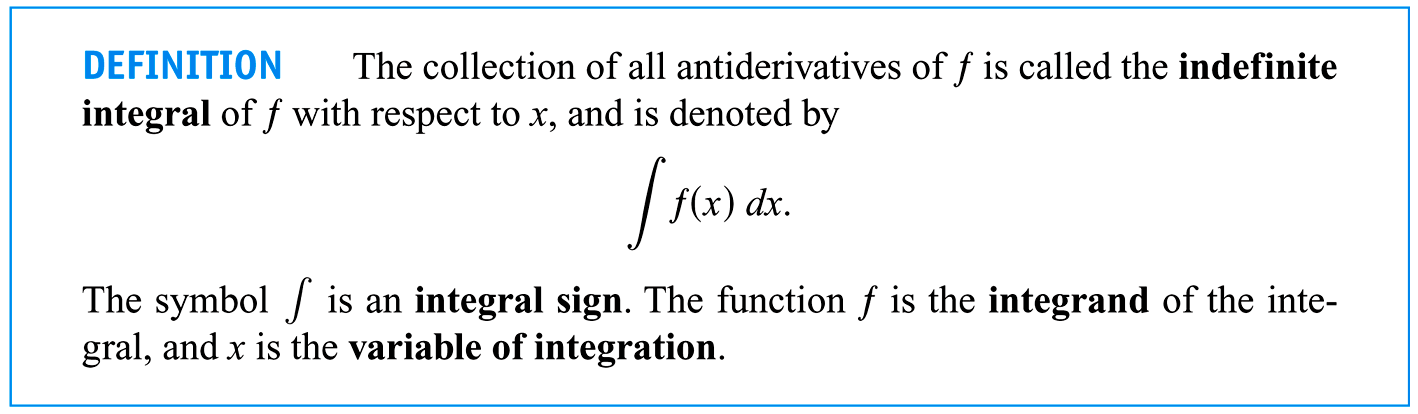 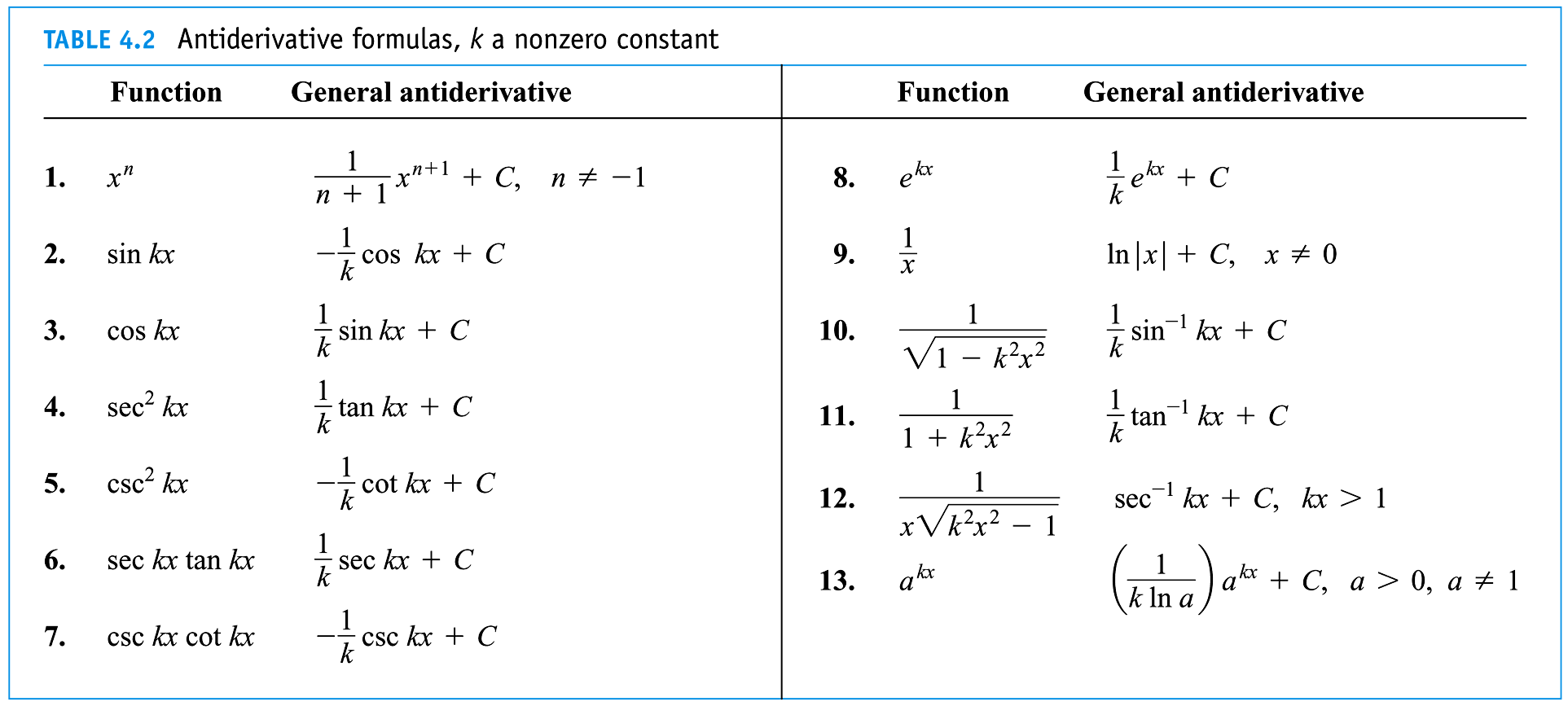 Properties of the Indefinite Integral
We frequently also consider antiderivatives of sums, differences, products, quotients, powers and compositions of functions.
It took all of Chapter 3 for us to develop differentiation rules for such combinations of functions, and the bulk of Calculus II is devoted to doing the same for antiderivatives.
However, we can determine a couple of simple but useful properties right now.







The proofs of these properties follow directly from the corresponding rules for differentiation.